Table 1 Summary of data on commercially available cholera vaccines.
Clin Infect Dis, Volume 31, Issue 2, August 2000, Pages 561–565, https://doi.org/10.1086/313951
The content of this slide may be subject to copyright: please see the slide notes for details.
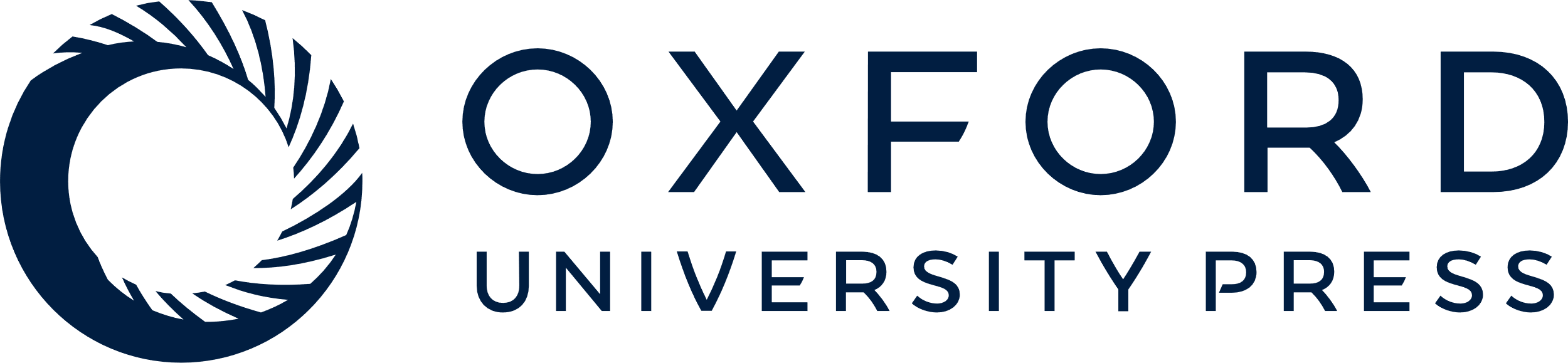 [Speaker Notes: Table 1 Summary of data on commercially available cholera vaccines.


Unless provided in the caption above, the following copyright applies to the content of this slide: © 2000 by the Infectious Diseases Society of America]